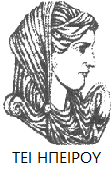 Ελληνική Δημοκρατία
Τεχνολογικό Εκπαιδευτικό Ίδρυμα Ηπείρου
Συστήματα Τηλεκπαίδευσης
Ενότητα 4 : Αρχές Παρουσίασης Περιεχομένου

Δημήτριος Λιαροκάπης
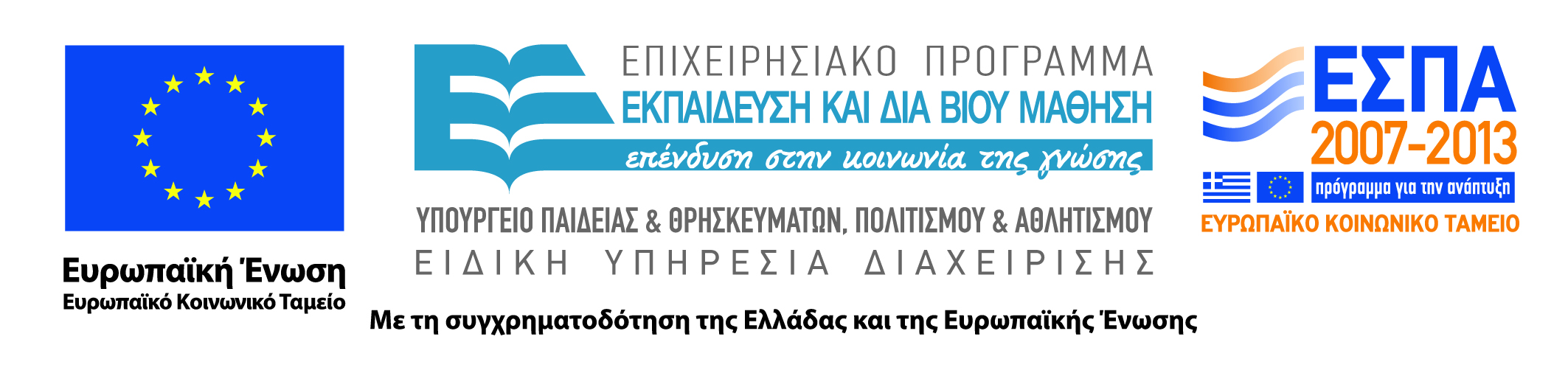 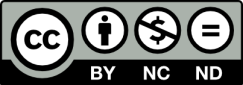 Ανοιχτά Ακαδημαϊκά Μαθήματα στο ΤΕΙ Ηπείρου
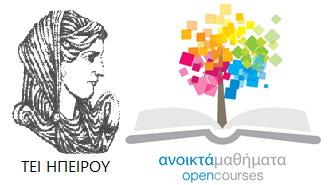 Τμήμα Μηχανικών Πληροφορικής
Συστήματα Τηλεκπαίδευσης
Ενότητα 4 : Αρχές Παρουσίασης Περιεχομένου


Δημήτριος Λιαροκάπης
Καθηγητής Εφαρμογών
Άρτα, 2015
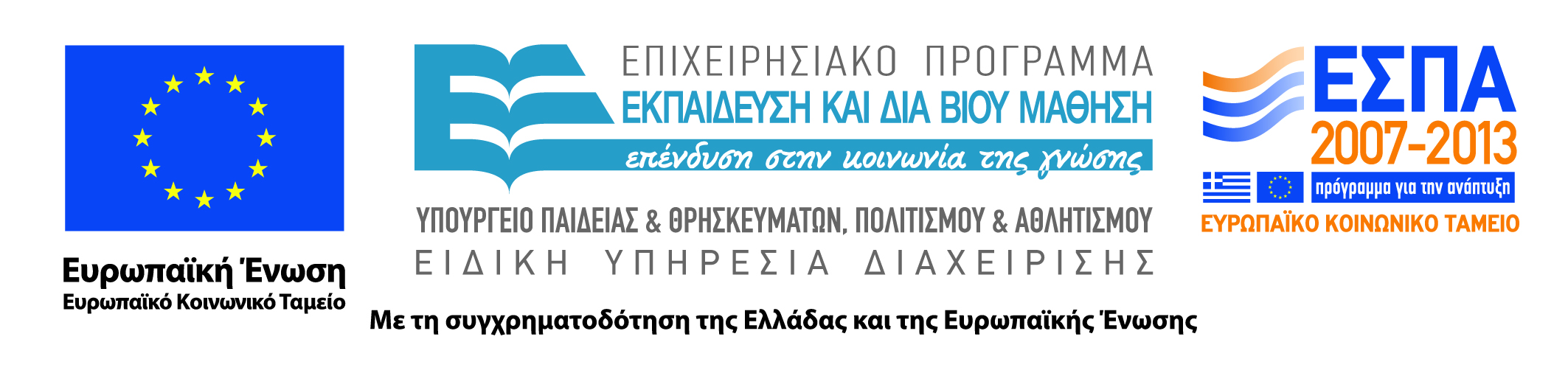 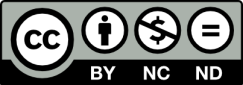 ΣΥΣΤΗΜΑΤΑ ΤΗΛΕΚΠΑΙΔΕΥΣΗΣ, Ενότητα 4, ΤΜΗΜΑ ΜΗΧΑΝΙΚΩΝ ΠΛΗΡΟΦΟΡΙΚΗΣ, 
ΤΕΙ ΗΠΕΙΡΟΥ- Ανοιχτά Ακαδημαϊκά Μαθήματα στο ΤΕΙ Ηπείρου
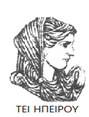 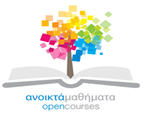 Άδειες Χρήσης
Το παρόν εκπαιδευτικό υλικό υπόκειται σε άδειες χρήσης Creative Commons. 
Για εκπαιδευτικό υλικό, όπως εικόνες, που υπόκειται σε άλλου τύπου άδειας χρήσης, η άδεια χρήσης αναφέρεται ρητώς.
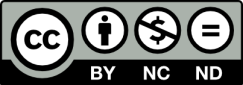 ΣΥΣΤΗΜΑΤΑ ΤΗΛΕΚΠΑΙΔΕΥΣΗΣ, Ενότητα 4, ΤΜΗΜΑ ΜΗΧΑΝΙΚΩΝ ΠΛΗΡΟΦΟΡΙΚΗΣ, 
ΤΕΙ ΗΠΕΙΡΟΥ- Ανοιχτά Ακαδημαϊκά Μαθήματα στο ΤΕΙ Ηπείρου
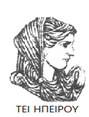 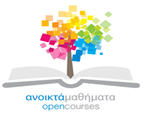 Χρηματοδότηση
Το έργο υλοποιείται στο πλαίσιο του Επιχειρησιακού Προγράμματος «Εκπαίδευση και Δια Βίου Μάθηση» και συγχρηματοδοτείται από την Ευρωπαϊκή Ένωση (Ευρωπαϊκό Κοινωνικό Ταμείο) και από εθνικούς πόρους.
Το έργο «Ανοικτά Ακαδημαϊκά Μαθήματα στο TEI Ηπείρου» έχει χρηματοδοτήσει μόνο τη αναδιαμόρφωση του εκπαιδευτικού υλικού.
Το παρόν εκπαιδευτικό υλικό έχει αναπτυχθεί στα πλαίσια του εκπαιδευτικού έργου του διδάσκοντα.
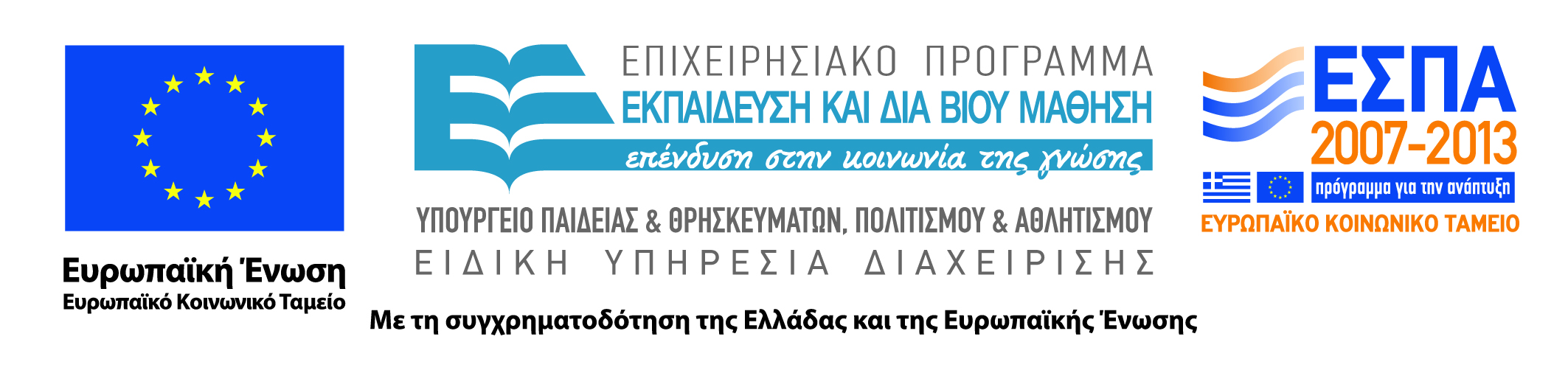 ΣΥΣΤΗΜΑΤΑ ΤΗΛΕΚΠΑΙΔΕΥΣΗΣ, Ενότητα 4, ΤΜΗΜΑ ΜΗΧΑΝΙΚΩΝ ΠΛΗΡΟΦΟΡΙΚΗΣ, 
ΤΕΙ ΗΠΕΙΡΟΥ- Ανοιχτά Ακαδημαϊκά Μαθήματα στο ΤΕΙ Ηπείρου
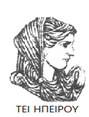 Σκοποί  ενότητας
Εξοικείωση με αρχές που διευκολύνουν την μάθηση
Χρήση Πολυμέσων
Αφήγηση Αντί Γραπτού Κειμένου 
Αποφυγή Πλεονάζοντος Κειμένου
Συνάφεια
Εξατομίκευση.
ΣΥΣΤΗΜΑΤΑ ΤΗΛΕΚΠΑΙΔΕΥΣΗΣ, Ενότητα 4, ΤΜΗΜΑ ΜΗΧΑΝΙΚΩΝ ΠΛΗΡΟΦΟΡΙΚΗΣ, 
ΤΕΙ ΗΠΕΙΡΟΥ- Ανοιχτά Ακαδημαϊκά Μαθήματα στο ΤΕΙ Ηπείρου
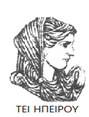 Περιεχόμενα ενότητας
Γειτνίαση (Contiguity Principle)
Συνάφεια – Συνοχή (Coherence Principle)
Εξατομίκευση (Personalization Principle)
Χρήση Διατάξεων
Συστήματα Τηλεκπαίδευσης
Αρχές Παρουσίασης Περιεχομένου
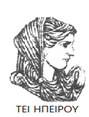 ΣΥΣΤΗΜΑΤΑ ΤΗΛΕΚΠΑΙΔΕΥΣΗΣ Ενότητα 4, ΤΜΗΜΑ ΜΗΧΑΝΙΚΩΝ ΠΛΗΡΟΦΟΡΙΚΗΣ, 
ΤΕΙ ΗΠΕΙΡΟΥ- Ανοιχτά Ακαδημαϊκά Μαθήματα στο ΤΕΙ Ηπείρου
Βελτίωση Μετάδοσης Γνώσης
Χρησιμοποιήστε κείμενο (words) και γραφικά
(graphics) αντί για κείμενο μόνο.
Σαv γραφικά εννοείται οποιασδήποτε μορφής
μέσο που δεν είναι απλές λέξεις
Εικόνες
Διαγράμματα
Kινούμενα Σχέδια
Βίντεο
Σχήματα
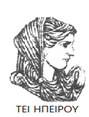 ΣΥΣΤΗΜΑΤΑ ΤΗΛΕΚΠΑΙΔΕΥΣΗΣ Ενότητα 4, ΤΜΗΜΑ ΜΗΧΑΝΙΚΩΝ ΠΛΗΡΟΦΟΡΙΚΗΣ, 
ΤΕΙ ΗΠΕΙΡΟΥ- Ανοιχτά Ακαδημαϊκά Μαθήματα στο ΤΕΙ Ηπείρου
Γειτνίαση (Contiguity Principle )
Τοποθετήστε κείμενο και αντίστοιχα γραφικά
κοντά.

Έχει παρατηρηθεί ότι στην περίπτωση που
υπάρχει κείμενο (λέξεις) που επεξηγεί κάποιο
γραφικό περιεχόμενο (σχήμα, διάγραμμα κλπ) ο
εκπαιδευόμενος έχει καλύτερη απόδοση όταν οι
επεξηγήσεις βρίσκονται πολύ κοντά ή
εμφανίζονται μαζί με το διάγραμμα.
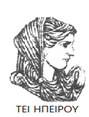 ΣΥΣΤΗΜΑΤΑ ΤΗΛΕΚΠΑΙΔΕΥΣΗΣ Ενότητα 4, ΤΜΗΜΑ ΜΗΧΑΝΙΚΩΝ ΠΛΗΡΟΦΟΡΙΚΗΣ, 
ΤΕΙ ΗΠΕΙΡΟΥ- Ανοιχτά Ακαδημαϊκά Μαθήματα στο ΤΕΙ Ηπείρου
Συνάφεια - Συνοχή(Coherence Principle)
Προσθέτοντας “ενδιαφέρον” υλικό μπορεί να
παρεμποδίσει τον εκπαιδευτικό σκοπό.

Πολλές φορές σχεδιαστές κάποιου μαθήματος τηλεκπαίδευσης προσθέτουν θεαματικό αλλά “άσχετο” υλικό στην προσπάθειά τους να διεγείρουν το ενδιαφέρον του εκπαιδευόμενου (π.χ. μουσική υπόκρουση, διασκεδαστικές ιστορίες που δεν προσφέρουν κάτι ουσιαστικό κλπ).
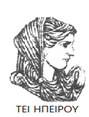 ΣΥΣΤΗΜΑΤΑ ΤΗΛΕΚΠΑΙΔΕΥΣΗΣ Ενότητα 4, ΤΜΗΜΑ ΜΗΧΑΝΙΚΩΝ ΠΛΗΡΟΦΟΡΙΚΗΣ, 
ΤΕΙ ΗΠΕΙΡΟΥ- Ανοιχτά Ακαδημαϊκά Μαθήματα στο ΤΕΙ Ηπείρου
Συνάφεια - Συνοχή(Coherence Principle)
Έχει παρατηρηθεί ότι το περιεχόμενο αυτό δεν βοηθά ουσιαστικά τον εκπαιδευόμενο καθώς το υλικό αυτό επιβαρύνει τα διάφορα κανάλια αφομοίωσης πληροφοριών και τελικά μπορεί να παρεμποδίσει την κατανόηση του επιθυμητού περιεχομένου.
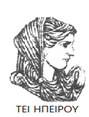 ΣΥΣΤΗΜΑΤΑ ΤΗΛΕΚΠΑΙΔΕΥΣΗΣ Ενότητα 4, ΤΜΗΜΑ ΜΗΧΑΝΙΚΩΝ ΠΛΗΡΟΦΟΡΙΚΗΣ, 
ΤΕΙ ΗΠΕΙΡΟΥ- Ανοιχτά Ακαδημαϊκά Μαθήματα στο ΤΕΙ Ηπείρου
Χρήση Αφήγησης αντί Κειμένου(Modality Principle)
Παρουσιάστε κείμενο σαν αφήγηση αντί για
απλή απεικόνιση στην οθόνη.

Έχει παρατηρηθεί ότι οι εκπαιδευόμενοι
αφομοιώνουν καλύτερα τις περιγραφές που
συνοδεύουν κάποιο γραφικό περιεχόμενο όταν
αυτές παρέχονται με αφήγηση αντί για προβολή
λέξεων.
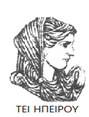 ΣΥΣΤΗΜΑΤΑ ΤΗΛΕΚΠΑΙΔΕΥΣΗΣ Ενότητα 4, ΤΜΗΜΑ ΜΗΧΑΝΙΚΩΝ ΠΛΗΡΟΦΟΡΙΚΗΣ, 
ΤΕΙ ΗΠΕΙΡΟΥ- Ανοιχτά Ακαδημαϊκά Μαθήματα στο ΤΕΙ Ηπείρου
Χρήση Αφήγησης αντί ΚειμένουΕξήγηση
Η εξήγηση που έχει δοθεί είναι ότι οι άνθρωποι
διαθέτουν δύο κανάλια για αφομοίωση
πληροφοριών: ένα οπτικό (visual) και ένα
ακουστικό (audio).

Παρέχοντας επεξηγήσεις με αφηγηματικό ή
ακουστικό τρόπο αποτρέπεται η υπερφόρτωση
του οπτικού καναλιού από το να δέχεται τα
ερεθίσματα και των γραφικών και των
επεξηγήσεων.
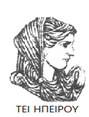 ΣΥΣΤΗΜΑΤΑ ΤΗΛΕΚΠΑΙΔΕΥΣΗΣ Ενότητα 4, ΤΜΗΜΑ ΜΗΧΑΝΙΚΩΝ ΠΛΗΡΟΦΟΡΙΚΗΣ, 
ΤΕΙ ΗΠΕΙΡΟΥ- Ανοιχτά Ακαδημαϊκά Μαθήματα στο ΤΕΙ Ηπείρου
Χρήση Αφήγησης αντί ΚειμένουΕξαιρέσεις
Ορισμένες εξαιρέσεις στον κανόνα αυτό:
οι επεξηγήσεις μπορεί να είναι περίπλοκες
 οι επεξηγήσεις μπορεί να απαιτούνται και σαν γρήγορες αναφορές στις οποίες ο εκπαιδευόμενος θα χρειαστεί να ανατρέξει.

● Στις περιπτώσεις αυτές καλό θα ήταν να
εμφανίζονται και σαν κείμενο στην οθόνη.
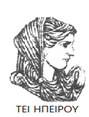 ΣΥΣΤΗΜΑΤΑ ΤΗΛΕΚΠΑΙΔΕΥΣΗΣ Ενότητα 4, ΤΜΗΜΑ ΜΗΧΑΝΙΚΩΝ ΠΛΗΡΟΦΟΡΙΚΗΣ, 
ΤΕΙ ΗΠΕΙΡΟΥ- Ανοιχτά Ακαδημαϊκά Μαθήματα στο ΤΕΙ Ηπείρου
Αποφυγή Πλεονάζοντος Κειμένου(Redundancy Principle)
Παρουσιάζοντας κείμενο με ταυτόχρονη
αφήγηση μπορεί να παρεμποδίσει την μάθηση.

Έχει παρατηρηθεί ότι όταν σε κάποιο
ηλεκτρονικό μάθημα παρουσιάζεται αφήγηση
κατά την διάρκεια παρουσίασης κάποιου
γραφικού περιεχομένου τότε η παράλληλη
απεικόνιση της αφήγησης με λέξεις στην οθόνη μπορεί να μειώσει το βαθμό εκμάθησης.
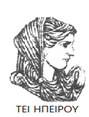 ΣΥΣΤΗΜΑΤΑ ΤΗΛΕΚΠΑΙΔΕΥΣΗΣ Ενότητα 4, ΤΜΗΜΑ ΜΗΧΑΝΙΚΩΝ ΠΛΗΡΟΦΟΡΙΚΗΣ, 
ΤΕΙ ΗΠΕΙΡΟΥ- Ανοιχτά Ακαδημαϊκά Μαθήματα στο ΤΕΙ Ηπείρου
Αποφυγή Πλεονάζοντος ΚειμένουΕξαιρέσεις
Δεν υπάρχει επιπλέον οπτικό υλικό κατά την
διάρκεια της αφήγησης.

Ο εκπαιδευόμενος έχει αρκετό χρόνο για να το
αφομοιώσει.

Ο εκπαιδευόμενος έχει κάποια δυσκολία στην
κατανόηση της αφήγησης λόγω διάφορων
δυσχερειών (ξένη γλώσσα αφήγησης,
πρόβλημα ακοής, κλπ.)
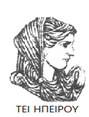 ΣΥΣΤΗΜΑΤΑ ΤΗΛΕΚΠΑΙΔΕΥΣΗΣ Ενότητα 4, ΤΜΗΜΑ ΜΗΧΑΝΙΚΩΝ ΠΛΗΡΟΦΟΡΙΚΗΣ, 
ΤΕΙ ΗΠΕΙΡΟΥ- Ανοιχτά Ακαδημαϊκά Μαθήματα στο ΤΕΙ Ηπείρου
Εξατομίκευση(Personalization Principle)
Χρησιμοποιήστε διάλογο και εικονικούς
εκπαιδευτές αντί για τυπική και απρόσωπη
παρουσίαση.

Έχει παρατηρηθεί ότι η χρήση διαλογικής
μορφής στην παρουσίαση εκπαιδευτικού
περιεχομένου μπορεί να βελτιώσει την
εκμάθηση.
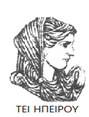 ΣΥΣΤΗΜΑΤΑ ΤΗΛΕΚΠΑΙΔΕΥΣΗΣ Ενότητα 4, ΤΜΗΜΑ ΜΗΧΑΝΙΚΩΝ ΠΛΗΡΟΦΟΡΙΚΗΣ, 
ΤΕΙ ΗΠΕΙΡΟΥ- Ανοιχτά Ακαδημαϊκά Μαθήματα στο ΤΕΙ Ηπείρου
Μορφές Εξατομίκευσης
Χρήση δευτέρου προσώπου (πχ. προτροπές
προς τον εκπαιδευόμενο).

Χρήση πρώτου προσώπου (π.χ. αφηγήσεις
του/των εκπαιδευτών ή άλλων παρουσιαστών).

Χρήση εικονικών εκπαιδευτών, δηλαδή
προσώπων που παρουσιάζονται στην οθόνη
και μεταδίδουν το περιεχόμενο (αντί για
απρόσωπη παράθεσή του).
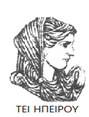 ΣΥΣΤΗΜΑΤΑ ΤΗΛΕΚΠΑΙΔΕΥΣΗΣ, Ενότητα 4,, ΤΜΗΜΑ ΜΗΧΑΝΙΚΩΝ ΠΛΗΡΟΦΟΡΙΚΗΣ, 
ΤΕΙ ΗΠΕΙΡΟΥ- Ανοιχτά Ακαδημαϊκά Μαθήματα στο ΤΕΙ Ηπείρου
Βιβλιογραφία
William Horton (2001). E-learning by Design,.Pfeifer
 
Clark, R. & Mayer, R. (2008).  E-Learning and the Science of Instruction. Pfeifer
 
Alessi, S.  &  Trolip,  S. (2005). ΠΟΛΥΜΕΣΑ και ΕΚΠΑΙΔΕΥΣΗ. Εκδόσεις Μ Γκιούρδας
 
Nash, S.  &  Moore, M.  (2014). Moodle Course Design Best Practices. Packt
 
Newby J. Timothy,  Stepich A. Donald, Lehman D. James,  & Russel D James. (2009). 
Εκπαιδευτική τεχνολογία για διδασκαλία και μάθηση. Εκδόσεις Επίκεντρο.
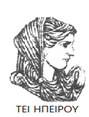 ΣΥΣΤΗΜΑΤΑ ΤΗΛΕΚΠΑΙΔΕΥΣΗΣ, Ενότητα 4, ΤΜΗΜΑ ΜΗΧΑΝΙΚΩΝ ΠΛΗΡΟΦΟΡΙΚΗΣ, 
ΤΕΙ ΗΠΕΙΡΟΥ- Ανοιχτά Ακαδημαϊκά Μαθήματα στο ΤΕΙ Ηπείρου
Σημείωμα Αναφοράς
Copyright Τεχνολογικό Ίδρυμα Ηπείρου. Δημήτριος Λιαροκάπης.
 Συστήματα Τηλεκπαίδευσης
Έκδοση: 1.0  Άρτα, 2015. Διαθέσιμο από τη δικτυακή διεύθυνση: http://eclass.teiep.gr/OpenClass/courses/COMP119/
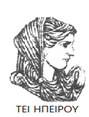 ΣΥΣΤΗΜΑΤΑ ΤΗΛΕΚΠΑΙΔΕΥΣΗΣ, Ενότητα 4,  ΤΜΗΜΑ ΜΗΧΑΝΙΚΩΝ ΠΛΗΡΟΦΟΡΙΚΗΣ, 
ΤΕΙ ΗΠΕΙΡΟΥ- Ανοιχτά Ακαδημαϊκά Μαθήματα στο ΤΕΙ Ηπείρου
Σημείωμα Αδειοδότησης
Το παρόν υλικό διατίθεται με τους όρους της άδειας χρήσης Creative Commons Αναφορά Δημιουργού-Μη Εμπορική Χρήση-Όχι Παράγωγα Έργα 4.0 Διεθνές [1] ή μεταγενέστερη. Εξαιρούνται τα αυτοτελή έργα τρίτων π.χ. φωτογραφίες, Διαγράμματα κ.λ.π., τα οποία εμπεριέχονται σε αυτό και τα οποία αναφέρονται μαζί με τους όρους χρήσης τους στο «Σημείωμα Χρήσης Έργων Τρίτων».
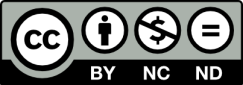 Ο δικαιούχος μπορεί να παρέχει στον αδειοδόχο ξεχωριστή άδεια να  χρησιμοποιεί το έργο για εμπορική χρήση, εφόσον αυτό του  ζητηθεί.
[1]
http://creativecommons.org/licenses/by-nc-nd/4.0/deed.el
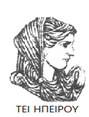 ΣΥΣΤΗΜΑΤΑ ΤΗΛΕΚΠΑΙΔΕΥΣΗΣ Ενότητα 4, ΤΜΗΜΑ ΜΗΧΑΝΙΚΩΝ ΠΛΗΡΟΦΟΡΙΚΗΣ, 
ΤΕΙ ΗΠΕΙΡΟΥ- Ανοιχτά Ακαδημαϊκά Μαθήματα στο ΤΕΙ Ηπείρου
Τέλος Ενότητας
Επεξεργασία: Βαΐτσα Τσακστάρα
Άρτα, 2015
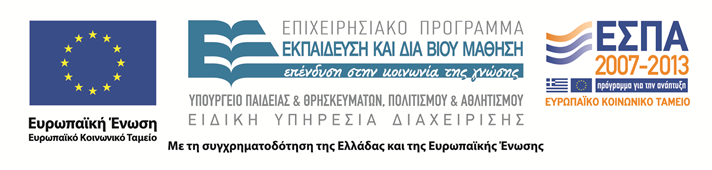 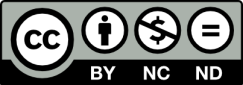 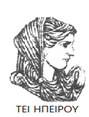 ΣΥΣΤΗΜΑΤΑ ΤΗΛΕΚΠΑΙΔΕΥΣΗΣ, Ενότητα 4,, ΤΜΗΜΑ ΜΗΧΑΝΙΚΩΝ ΠΛΗΡΟΦΟΡΙΚΗΣ, 
ΠΕΙΡΟΥ- Ανοιχτά Ακαδημαϊκά Μαθήματα στο ΤΕΙ Ηπείρου
Σημειώματα
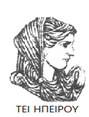 ΣΥΣΤΗΜΑΤΑ ΤΗΛΕΚΠΑΙΔΕΥΣΗΣ, Ενότητα 4, ΤΜΗΜΑ ΜΗΧΑΝΙΚΩΝ ΠΛΗΡΟΦΟΡΙΚΗΣ, 
ΤΕΙ ΗΠΕΙΡΟΥ- Ανοιχτά Ακαδημαϊκά Μαθήματα στο ΤΕΙ Ηπείρου
Διατήρηση Σημειωμάτων
Τέλος Ενότητας
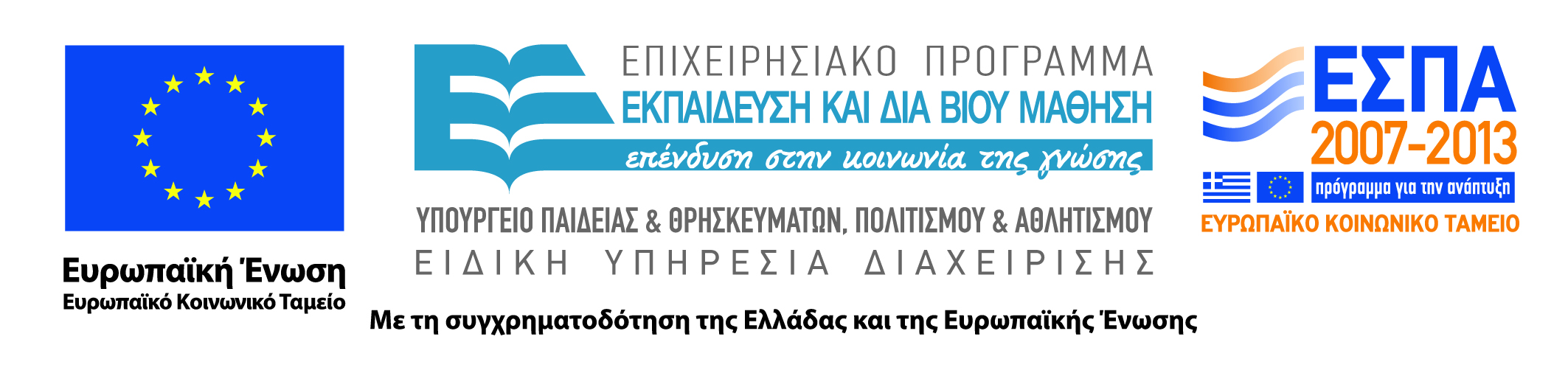 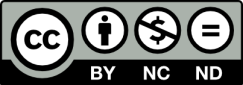